The Road to Success: A Scaffolded Process
Linda Morgan PhD RN, Mark Rodriguez EdD, 
and Tanya Altmann PhD RN
California State University - Sacramento
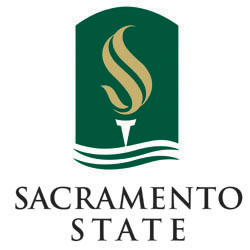 Course Objectives
Define the purpose of the QM Informal Review
Explain the steps in the Informal Review Process
Discuss the potential role of informal peer reviews within your own learning institutions.
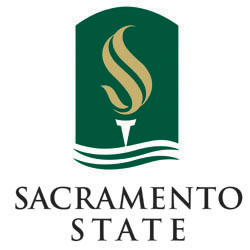 Introduction/History
Beginnings for the University
Oversight
Beginnings of a Grant
Portland QM Conference
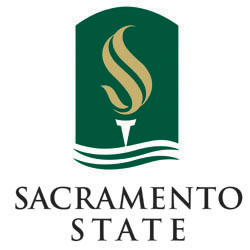 Nursing Introduction to Quality Matters
Push for Online Nursing Program
Concerns About Quality
Learning that there was a way to ensure quality 
Advocating with the Dean’s Office for more understanding
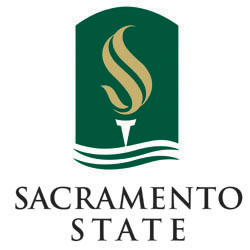 QM Conference Portland
Networking 
Chancellor's Office –Ashley & Brett
Sac State Faculty – Targeted Program QM Certification
Need to include Instructional Designer
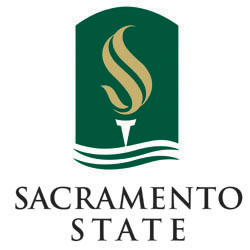 Programmatic Certification/The Grant
Support at the Chancellor’s office
Why QM was chosen
Design of Grant for Faculty
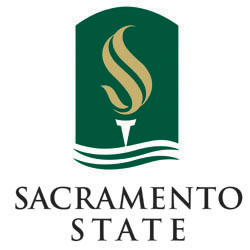 Buy In
Deans’ Buy In
Educating them
Getting funding
Faculty Buy-In
Its all about the quality
Academic Affairs Buy-In
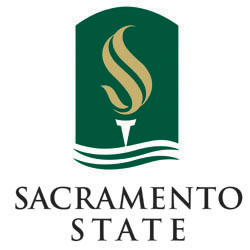 E-Learning Policy for the School of Nursing
Dovetailing from the University policy
Ensuring we are not “shooting ourselves”
Minimum requirements
The “Ideal”
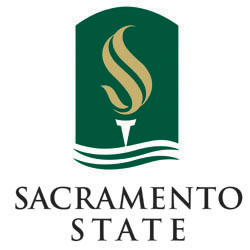 History of the Informal Review Process
What was the Process
What were the Lessoned Learned
Identification of key players for next steps
QA/QM Mentors
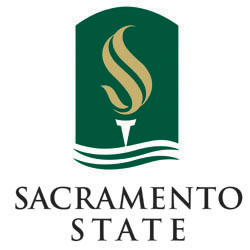 Campus Formal Internal Review
History
Development of the Course Template
Nursing Informal Review Process Developed

The Development of the Formal Internal Review
QA/QM mentors with the help of Mark and Linda
CTL
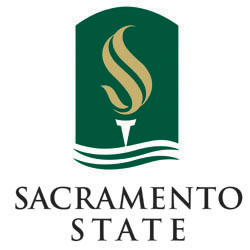 The Pre-Review Process
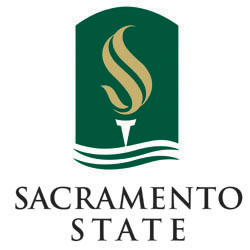 Course Representative (Nursing faculty) completes APPQMR & Peer Reviewer course.    
Faculty completes self-review of their entire course and all standards through the QM portal.
Preparation for internal review starts 
Faculty informs QMC (Mark) that they are ready to proceed to an Internal Informal Review
The CR enrolls the review team into their course
Informal Review Process
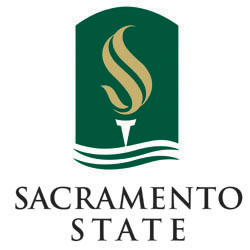 The course moves forward to full QM certification.      OR
If less than 100%, within a month from the post-review conference call, the review team chair (QMC) requests changes.  
The course representative submits requested changes within three months from  the Chair’s (QMC) request. Extensions can be approved by the team review Chair.  
After the course representative submits the appropriate changes to the review team Chair and the Chair approves the report, the course can move to formal certification.
Instructor completes QM worksheet (QM portal) and sends copy of the worksheet (PDF) to QMC  
QMC reviews the worksheet
QMC sets up Pre-Review conference call Pre-Review conference call, in person, or on Zoom to review Course Worksheet.   
The review team reviews the course within a month. 
Review team confirms in a post-review conference call that 100% of essential standards have been met and a total of 85% of all standards.
Where we are now?
One course is QM Certified
Faculty QM Trained
15 Nursing Faculty who are Peer Reviewers
I Nursing Faculty Master Reviewer 
2 Nursing Faculty are reviewing at other universities
Campus Wide Peer Reviewers
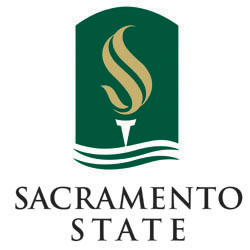 Where Are We Going?
Third Grant Written to Support our Campus Activities
Course in the Pipeline to be Reviewed
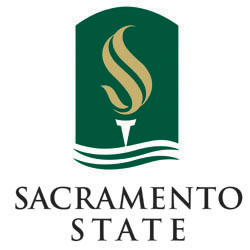 Lessons Learned
Administrative Buy-In and Support (Money Helps)
Grass Roots QM leaders/mentors Department/Program Level
Instructional Designer and Templates
Informal Review Process Paves the Way to Successful Formal Review
Faculty Motivation -
Money
Release Time
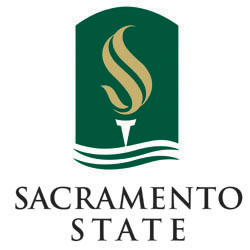 Group
Get in a small group for 10 minutes
How may this internal review process benefit your own learning institution, department, and/or courses?

Share your thoughts and comments with the whole group
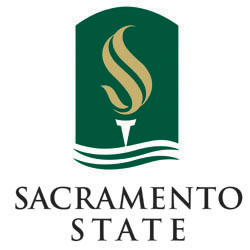 Take Home
Quality Matters! For the Major Stakeholders – Our Students
Support is Essential
Resources, Chairs, Administration
Faculty Buy In is Essential
Rewards? - $, Recognition
Time is Essential- Release Time, Summer Stipends
Informal Review Process is beneficial for Successful QM Certification
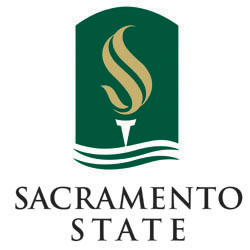 Question and Answer Session
Thank you for allowing us to share with you.